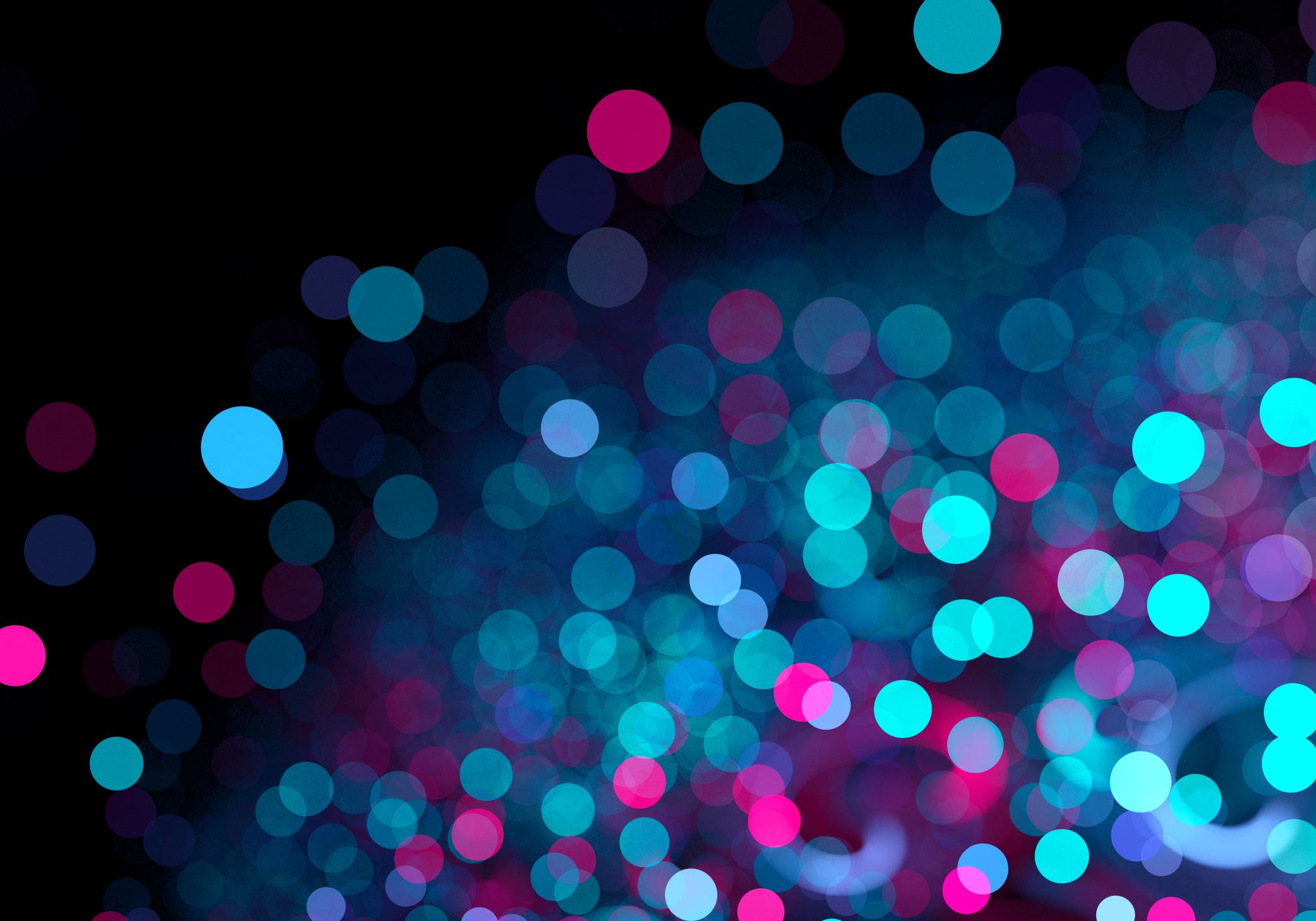 วิธีเขียนเรซูเม่สมัครงานให้น่าสนใจ
THM4901 
การเตรียมฝึกประสบการณ์วิชาชีพในอุตสาหกรรมท่องเที่ยวและบริการ
1
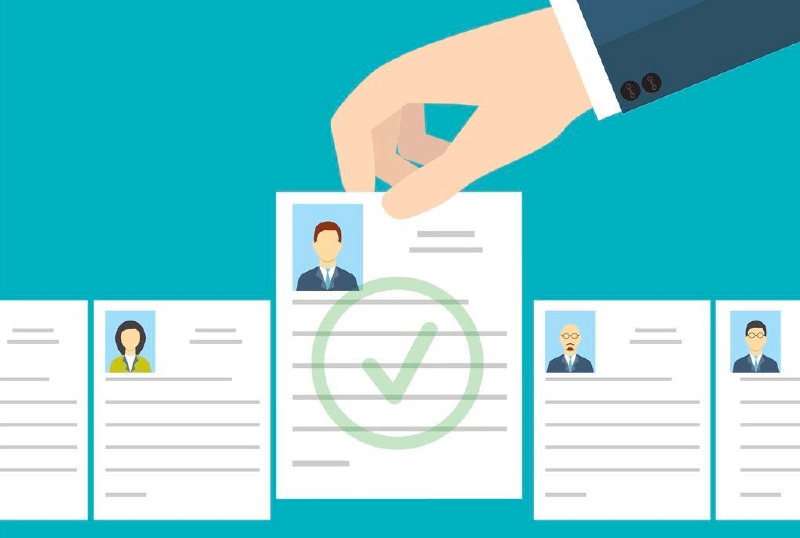 วัตถุประสงค์ของ RESUME ที่สำคัญ คือ การแนะนำตัวกับผู้ว่าจ้างดังนั้น RESUME จึงเป็นเอกสารสำคัญใน การนำเสนอตัวเองเพื่อการสมัครตำแหน่งงานที่ต้องการ
2
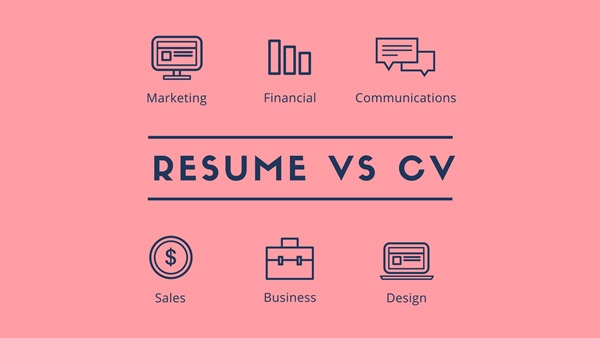 โดยการสมัครงานหรือเรียนต่อในแต่ละที่นั้นอาจจะใช้ Resume หรือ CV ก็ได้ขึ้นอยู่กับข้อกำหนด การมี Resume/CV ที่ดีนั้นก็เป็นเหมือนใบเบิกทางเล็ก ๆ ให้ HR ได้รู้จักเรา เพราะในบางกระบวนการ การรับสมัครนั้น ผู้สมัครจะต้องยื่นใบสมัครและ Resume/CV เข้าไปก่อนเพื่อพิจารณา เท่ากับเราจะมีโอกาสก้าวไปในด่านต่อไปหรือไม่ ก็ขึ้นอยู่กับคุณสมบัติและ Resume/CV ของเรานั่นเอง
3
1. ความหมายและความแตกต่าง
Resume คือ การสรุปประวัติตนเองอย่างสั้น ส่วนมากใช้ 1-2 หน้าเท่านั้น          CV ย่อมาจาก Curriculum Vitae มาจากภาษาละตินที่แปลว่า ชีวประวัตินั่นเอง ในส่วนของ CV จะเป็นประวัติของเราอย่างละเอียด อาจจะมี 1-3 หน้าหรือมากกว่านั้น บางที่อาจจะกำหนดมาเลยว่า CV ไม่เกิน 3 หน้า เช่น งานในสถานทูตออสเตรเลีย          สรุป  Resume คือประวัติอย่างสั้น ไม่ควรเกิน 1-2 หน้า 
                 CV คือประวัติอย่างยาว 2 หน้ากระดาษขึ้นไป
4
CV เป็นเอกสารการสมัครงานที่ใช้กันอย่างแพร่หลายทั่วโลก โดยเฉพาะหลายประเทศในภูมิภาคยุโรป เอเชียและตะวันออกกลาง CV อาจมีรูปแบบแตกต่างกันไปในแต่ละประเทศ แต่เนื้อหาหรือใจความสำคัญยังคงเหมือนกัน ในทางกลับกัน Resume นั้นจะค่อนข้างแพร่หลายในประเทศสหรัฐอเมริกา หากเราต้องการสมัครงานในองค์กรหรือบริษัททั่วไปในสหรัฐฯ Resume มักเป็นเอกสารที่ใช้กันในวงกว้าง ส่วน CV คือเอกสารที่ใช้ในการสมัครงานในวงวิชาการ
5
2. ส่วนประกอบ
เนื้อหาที่ต้องมีใน Resume
       - หัวเรื่อง (Heading)
       - จุดมุ่งหมาย (Objective)
       - การศึกษา (Education)
       - ประสบการณ์ (Experience)
       - คุณสมบัติพิเศษ (Special Qualifications)
       - รายละเอียดส่วนตัว (Personal Details)
       - บุคคลอ้างอิง (References)
6
- หัวเรื่อง (Heading)
ซึ่งประกอบด้วย ชื่อผู้เขียนโดยใช้อักษรตัวพิมพ์ใหญ่ (Capital Letters) ซึ่งจะอยู่ด้านบนสุด ส่วนที่อยู่และเบอร์โทรศัพท์ให้ใช้อักษรตัวพิมพ์เล็ก (Low case letters)
7
- จุดมุ่งหมาย (Objective)
จุดมุ่งหมายหรือตำแหน่งที่ต้องการสมัคร (Career objective/Position sought) กล่าวถึงความน่าสนใจของงานตำแหน่งงาน หรือเป้าหมายในการทำงานของผู้สมัคร ส่วนนี้อาจมีผลต่อการพิจารณาเงินเดือนและตำแหน่งงาน ถ้าต้องการสมัครในตำแหน่งใด ก็ให้ระบุชื่อตำแหน่งนั้น หรือไม่ก็อาจจะบอกเป็นสายงานที่ตนต้องการทำก็ได้
8
2. จุดมุ่งหมายในการทำงาน (Career Objective) 
          จุดมุ่งหมายในอาชีพ (Career Objective) เป็นสิ่งที่ HR ต้องการเห็นในเรซูเม่ของคุณ เพราะเป็นสิ่งช่วยสรุปให้ HR ทราบได้ภายในไม่กี่วินาทีว่า คุณมีดีอะไร และคุณต้องการทำอะไรให้แก่องค์กร หากคุณเขียนจุดมุ่งหมายในอาชีพด้วยคีย์เวิร์ดที่น่าสนใจ มีการเรียบเรียงอย่างดี และตรงกับที่นายจ้างกำลังมองหา ก็จะเพิ่มความสนใจให้ HR อ่านเรซูเม่เพื่อทำความรู้จักตัวคุณมากขึ้น
          แต่ผู้หางานมักกลัวว่าการระบุเจาะจง เป็นการจำกัดตัวเองเกินไป จึงเขียนจุดมุ่งหมายในอาชีพแบบกว้าง ๆ บ้างก็เขียนแบบคลุมเครือ ทำให้ HR มองว่าผู้หางานไม่ชัดเจนในตัวเอง ซึ่งอาจเสียโอกาสได้งานดี ๆ ที่ต้องการ ยิ่งไปกว่านั้น แทนที่ผู้หางานจะเขียนจุดมุ่งหมายในอาชีพ กลับเขียนสิ่งที่พวกเขาต้องการลงไปแทน เช่น
Career objective: To obtain a challenging position that enhances my skills and allows for advancement.
9
- การศึกษา (Education)
เช่น จบจากไหน สาขาวิชาอะไร จบเมื่อไหร่ แล้วให้ระบุการศึกษาที่จบมาล่าสุดไว้ก่อน กล่าวคือ อาจจะเรียงการศึกษาชั้นสูงสุดไปถึงต่ำสุด ซึ่งโดยมากขั้นต่ำสุดระบุแค่ชั้นมัธยม ไม่ต้องไปถึงชั้นประถม ผลการเรียนเป็นอย่างไร การศึกษาหลักสูตรพิเศษอื่น ๆ มีอะไรบ้าง           อะไรคือวิชาเอก (Major) วิชาโท (Minor) ส่วนปริญญาที่ได้รับ ก็ไม่ควรใช้คำย่อควรมีคำเต็มกำกับ และในกรณีที่จบจากต่างประเทศ ก็ควรระบุประเทศที่จบการศึกษานั้น ๆ มาด้วย เช่น  Master of Business Administration (MBA), USA, (ปริญญาโทสาขาบริหารธุรกิจจากประเทศสหรัฐอเมริกา)          ส่วนการเขียนชื่อสถาบันการศึกษาและวิชาที่จบนั้น เราสามารถดูได้จากใบแสดงวุฒิหรือผลการศึกษา ซึ่งอาจจะเป็น Degree Certificate, Transcript หรือ Mark Sheet ก็ได้
10
- ประสบการณ์ (Experience)
ประสบการณ์ในการทำงานนั้น มีความสำคัญอย่างมากในการสมัครงาน เพราะนายจ้างสามารถใช้รายละเอียดเหล่านี้ นำไปพิจารณาเกี่ยวกับตัวผู้สมัครได้ว่า เหมาะสมกับงานในหน่วยงานของตนหรือไม่ อย่างไรก็ตาม โดยปกติแล้วนักศึกษาจบใหม่ จะมีประสบการณ์น้อยหรือแทบไม่มีเลย เมื่อเป็นเช่นนี้ก็ควรระบุงานที่เคยทำมาทั้งหมด ไม่ว่าจะเป็นทำเต็มเวลา (Full-time) หรือทำไม่เต็มเวลา (Part-time) หรือแม้แต่งานที่ทำโดยไม่มีค่าจ้างตอบแทนก็ตาม ซึ่งก็อาจจะเป็นกิจกรรมพิเศษหรือกิจกรรมนอกหลักสูตร (Special-Activities Or Extra-curriculum activities) เช่น เคยเป็นผู้นำนักศึกษาหรือหัวหน้าทีมนักกีฬา เป็นต้น          ในกรณีที่เคยทำงานเต็มเวลา (Full-time employment) มาก่อนก็ไม่จำเป็นต้องเอ่ยถึงงานที่ทำไม่เต็มเวลา หรือกิจกรรมอื่น ๆ มากนัก และควรบอกรายละเอียดที่สำคัญของงานที่เคยทำ คือ วันเดือนปีที่เคยทำงาน (Date of employment) รวมถึงชื่อและที่อยู่ของสถานที่ว่าจ้าง (Company's name and address)
11
- คุณสมบัติพิเศษ (Special Qualifications)
เกี่ยวกับคุณสมบัติพิเศษนี้ไม่ได้บังคับว่าจะต้องมี ถ้าไม่มีคุณสมบัติพิเศษอื่น ๆ ก็ตัดออกไป คุณสมบัติพิเศษที่กล่าวถึงนี้ เช่น ความสามารถทางด้านภาษา ด้านการเขียน หรือขับรถยนต์ได้ รู้เส้นทางดี เป็นต้น
12
- รายละเอียดส่วนตัว (Personal Details)
รายละเอียดส่วนตัวประกอบด้วย
Sex = เพศ
Age = อายุDate of birth = วันเดือนปีเกิดHeight = ความสูงWeight =น้ำหนักHealth = สุขภาพ (ใช้ Good health หรือ Excellent)Address = ที่อยู่Marital status = สถานภาพการสมรส (Married/Single) หรืออาจมีรายละเอียดเพิ่มเติมReligion = ศาสนาMilitary status = สถานภาพทางทหารPlace of birth = สถานที่เกิดNationality = สัญชาติRace = เชื้อชาติ
ในส่วนนี้อาจจะเพิ่มงานอดิเรก (Hobbies) เข้ามาอีกก็ได้ถ้ามี เช่น ว่ายน้ำ (Swimming) ไต่เขา (Hiking) หรือสะสมแสตมป์ (Stamp-collecting) เป็นต้น
13
- บุคคลอ้างอิง (References)
บุคคลที่เป็นนายจ้างเก่าของเราจะเหมาะสมที่สุดสำหรับใช้เป็นบุคคลอ้างอิง แต่ถ้าเป็นไปไม่ได้อาจจะเป็นเพราะยังไม่ได้ออกจากงาน กลัวนายจ้างจะรู้ ก็อาจจะเปลี่ยนเป็นครู อาจารย์ที่เคยสอน เพื่อนร่วมธุรกิจ หรือบุคคลที่มีชื่อเสียง แต่ต้องไม่ใช่ญาติ หรือเพื่อนสนิทของเรา และที่เรียกว่าบุคคลอ้างอิง อีกนัยหนึ่งก็คือ บุคคลที่จะสามารถตรวจสอบประวัติและความประพฤติของเราได้ และควรอ้างมา 2-3 ท่าน พร้อมทั้งที่อยู่ที่จะติดต่อได้ และอาชีพของเขาเหล่านั้น โดยต้องระบุ ชื่อ-นามสกุล และช่องทางการติดต่อต่าง ๆ
14
TRICK
RESUME ที่ดี ควรกระชับและจบใน 1 หน้า หรือถ้ายาวมากก็ไม่ควรเกิน 2 หน้าไม่จำเป็นต้องมีองค์ประกอบทั้งหมด 7 ส่วน ตัดออกได้
RESUME คือ เครื่องมือในนำเสนอตัวเอง ดังนั้นจึงควรใส่ใจ และสร้างความน่าประทับใจใน RESUME
15
2. ส่วนประกอบ
เนื้อหาที่ต้องมีใน CV
          1. ข้อมูลส่วนตัว (Personal information) : ชื่อนามสกุล ที่อยู่ อายุ วันเดือนปีเกิด เป็นต้น          2. ประวัติการศึกษา (Education)          3. ประสบการณ์ทำงาน (Work experience) : บอกถึงขอบเขตงานที่ทำ หน้าที่รับผิดชอบ          4. ประสบการณ์การทำวิจัย (Research experience)           5. กิจกรรมนอกหลักสูตร (Extracurricular activities) : แนะนำว่าเราทำกิจกรรมนอกหลักสูตรอะไรบ้าง ไม่ว่าจะเป็นกิจกรรมชมรม หรือการช่วยเหลือชุมชนต่าง ๆ          6. รางวัล (Awards) : รางวัลที่เราเคยได้รับ ใบประกาศนียบัตรจากหลักสูตรและกิจกรรมต่าง ๆ          7. ทักษะ (Skills) : ลองนึกดูว่าเรามีความสามารถด้านไหนบ้าง ไม่ว่าจะเป็นด้านภาษา โปรแกรมคอมพิวเตอร์ การทำงานเป็นทีม          8. จดหมายรับรอง (References) : ส่วนใหญ่คนที่จะเขียนจดหมายรับรองหรือเป็นผู้รับรองให้เราได้มักจะเป็นอาจารย์หรือเจ้านายของเรา
16
เขียน Personal Statement ให้เหมาะกับงานที่ทำ          Personal Statement คือย่อหน้าเปิดของ CV ที่พูดถึงตัวเราแบบสั้น ๆ แต่เกี่ยวข้องกับงานหรือมหาวิทยาลัยที่เราต้องการสมัคร พยายามใส่ว่า เราทำอะไรมาแล้ว กำลังทำอะไรอยู่ และตั้งเป้าว่าจะทำอะไรต่อไป (เรามองเห็นอนาคตการทำงานของเราอย่างไร) แต่อย่าใช้คำสรรพนามว่า ‘I’ ถ้าเป็นไปได้ เพราะจะฟังดูไม่เป็นทางการเอาเสียเลย
17
3. รูปแบบ
การจัดหน้าและรูปแบบฟอร์มนั้นมีหลายแบบท่านสามารถหาได้จาก Google ได้เลย  

ในส่วนของการออกแบบนั้นควรดูประเภทของงานและเลือกสีให้เหมาะสม หากต้องการ play safe ก็ควรเป็นสีและแบบฟอร์มที่เรียบ ๆ
18
ตัวอย่างเรซูเม่
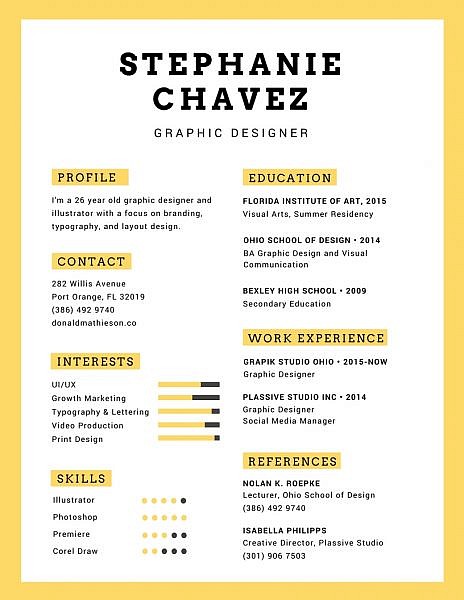 20
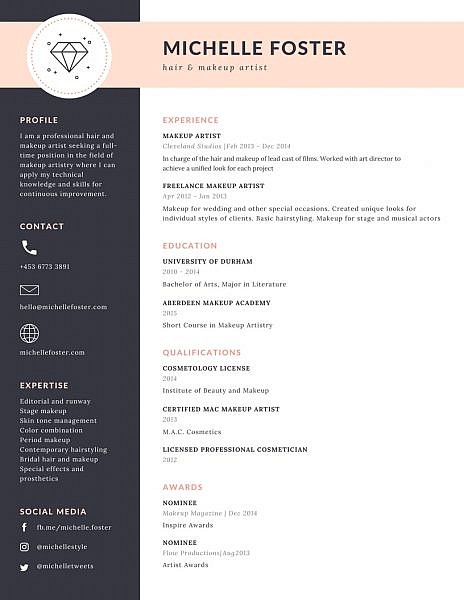 21
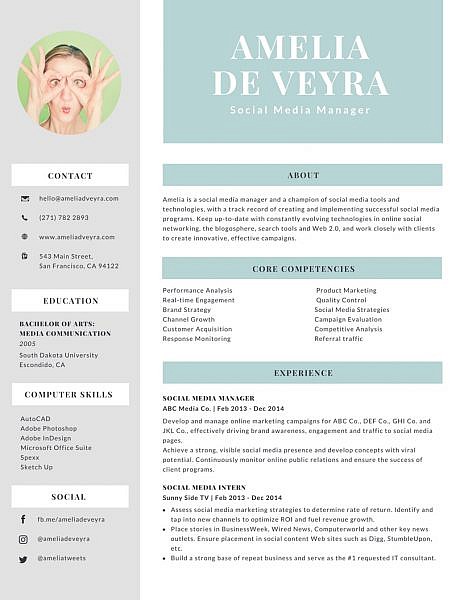 22
4. โปรแกรมในการทำ
4.1 Microsoft Word          4.2 Adobe illustrator + Adobe Photoshop เหมาะสำหรับผู้ที่ถนัดหรือมีความเชี่ยวชาญ
          4.3 โปรแกรม และ website อื่น ๆ ตัวอย่าง uptowork.com, aecjoblisting.com          4.4 Infographic
23
5. ช่องทางการเพิ่มประสบการณ์
ประกาศนียบัตรผ่านการฝึกอบรมต่าง ๆ
งานอาสาสมัคร
24
6. คำแนะนำ
6.1 ตรวจสอบความถูกต้อง ตัวสะกดต่าง ๆ          6.2 Save เป็น File PDF          6.3 ควรจะมีรูปตนเองอยู่ใน Resume ด้วย          6.4 Resume ถ้าหากจะให้ดีควรมี 1 หน้า          6.5 หากภาษาดี เกรดดี หรือความสามารถที่โดดเด่นสอดคล้องกับงานที่สมัครอย่าลืมใส่ลงไปด้วย          6.6 เขียนให้ชัดเจน สั้น กระชับ          6.7 Email ควรเป็นชื่อตนเอง เป็นทางการ
25
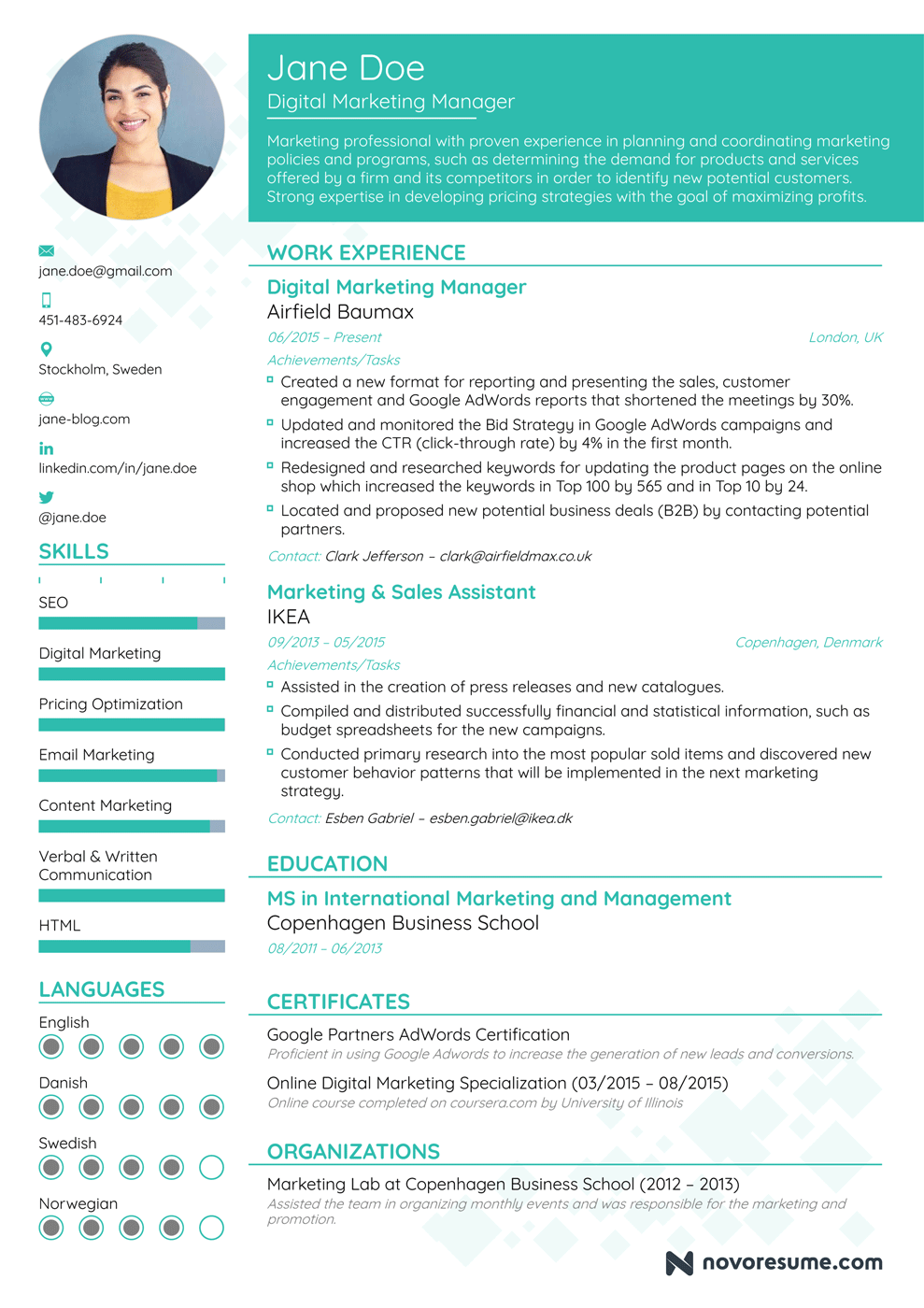 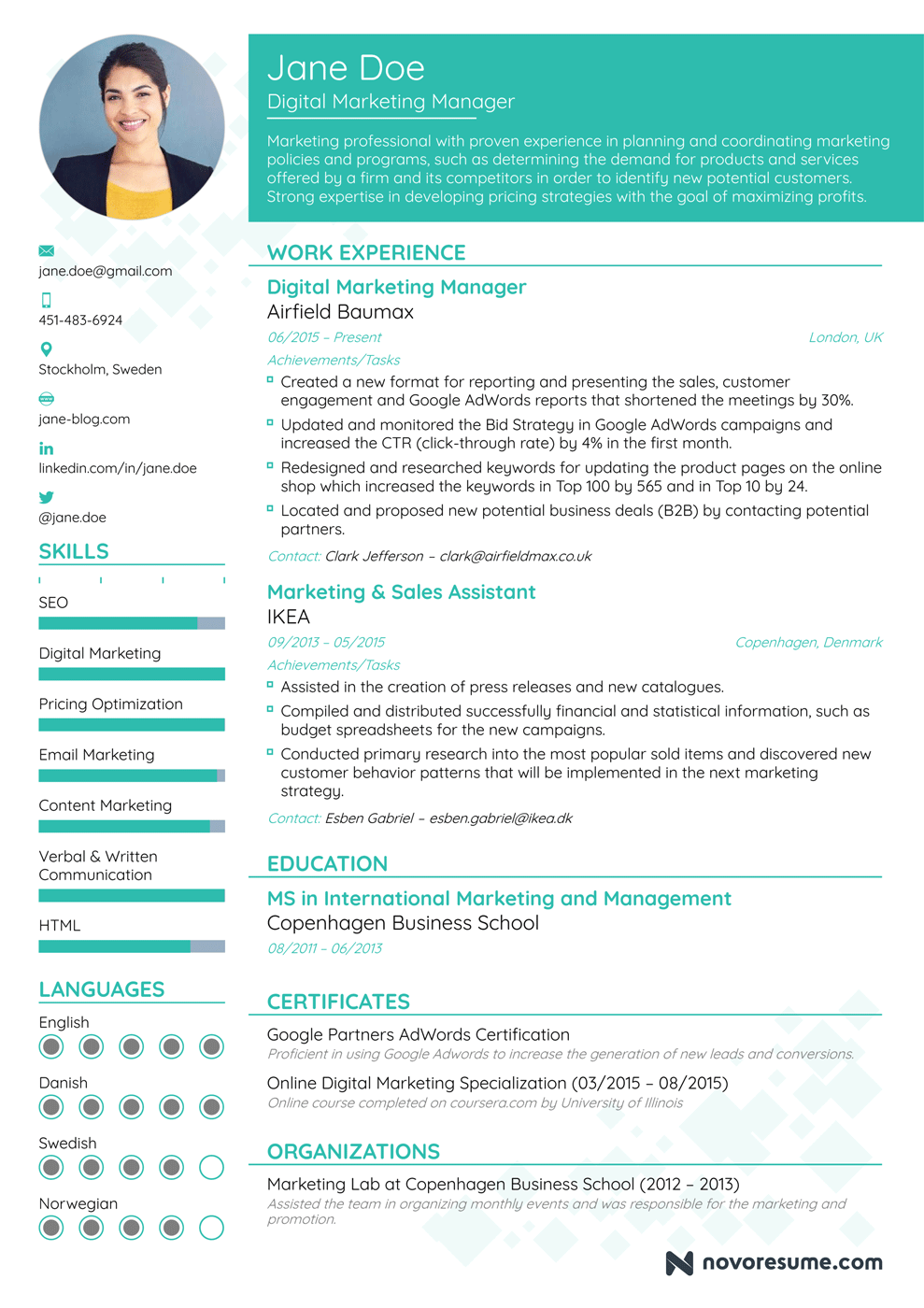 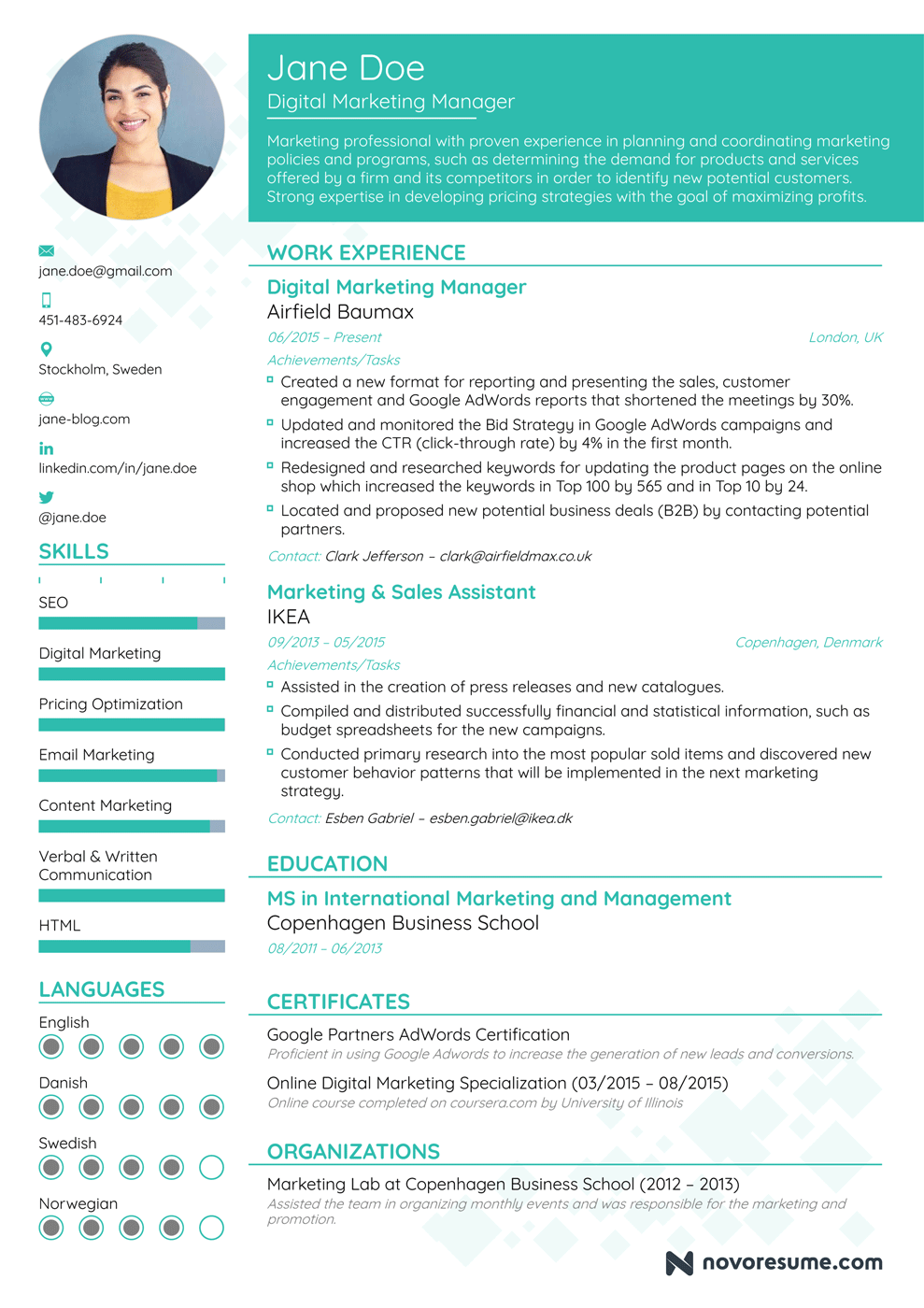 เทคนิคการกรอกใบสมัครงาน
https://www.youtube.com/watch?v=Re3daNOIl5M
29
References
https://money.kapook.com/view181424.html
tds.tu.ac.th/trashed/
https://today.line.me/th/article/5+วิธีเขียนเรซูเม่+พิชิตใจ+HR+ภายใน+7+วิ-QQV59g
https://th.jobsdb.com/th-th/articles/จุดมุ่งหมายในอาชีพ/
30